Systematic reviews and meta-analysis
Adrian Boyle
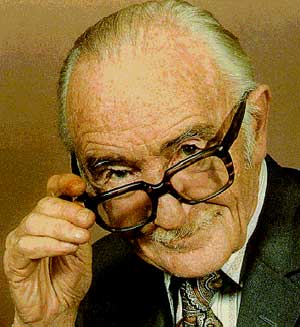 Objectives
Terminology
Key problems to look for
Interpreting output
Why do a systematic review?
Good reasons
Bad reasons
Overall picture of relevant literature
Explore heterogeneity of results
Why doesn’t this work here, but does here
Prepare background before conducting a study
Get more statistical power to prove a point
Systematic review
Distinguish from narrative review
A priori three part question 
Inclusion criteria described before initiating search
Quality filter
Comprehensive, reproducible search of the major biomedical databases
Cochrane
Systematic or Narrative Review?
‘Does massage reduce back pain in ballet dancers?’
‘My experience of massaging ballet dancers’
‘What is the best treatment for Intra-cranial haemorrhage?  a critical review of treatment options’
‘Does emergency department crowding increase mortality in emergency admissions?’
Meta-analysis
Pool existing studies to generate increased power
Mathematical combining of results to generate a pooled estimate
Not simply adding results
Maths is complex and not to be sniffed at
Heterogeneity
Exists at Population, Exposure and Outcome level
Judgement
Chi 2 test (Cochrane’s Q) of heterogeneity of results (non significance is good)
I2  test of inconsistency of results (low is good)
Assessing systematic review quality
Important question
Quality and extent of search
Independence of authors
Number of studies
‘Evenness’ of weighting
Jadad
Assessing systematic review quality
Publication bias
Sexy, optimistic results get published
Honest, inconclusive work doesn’t
Unpublished work
Funnel plots
Interpreting the output
Pooled relative risks
Look at trends
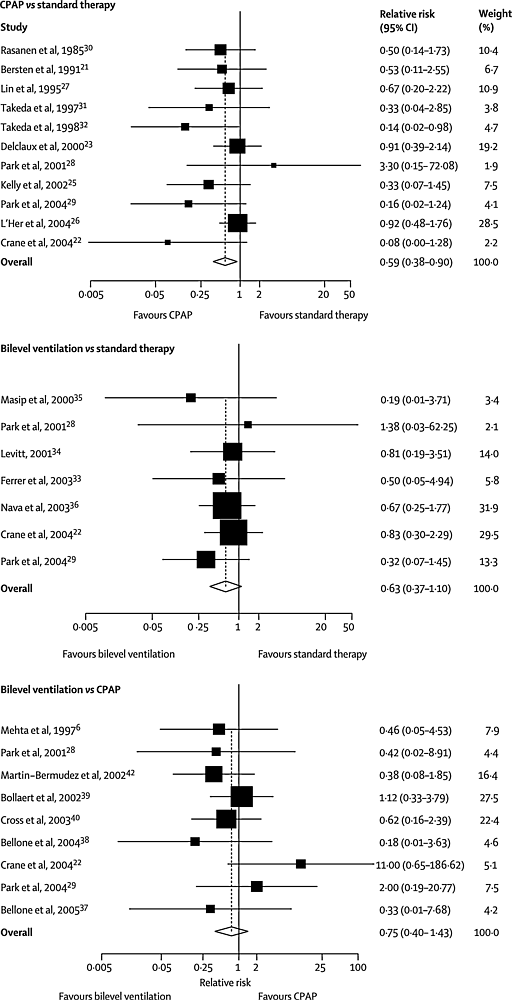 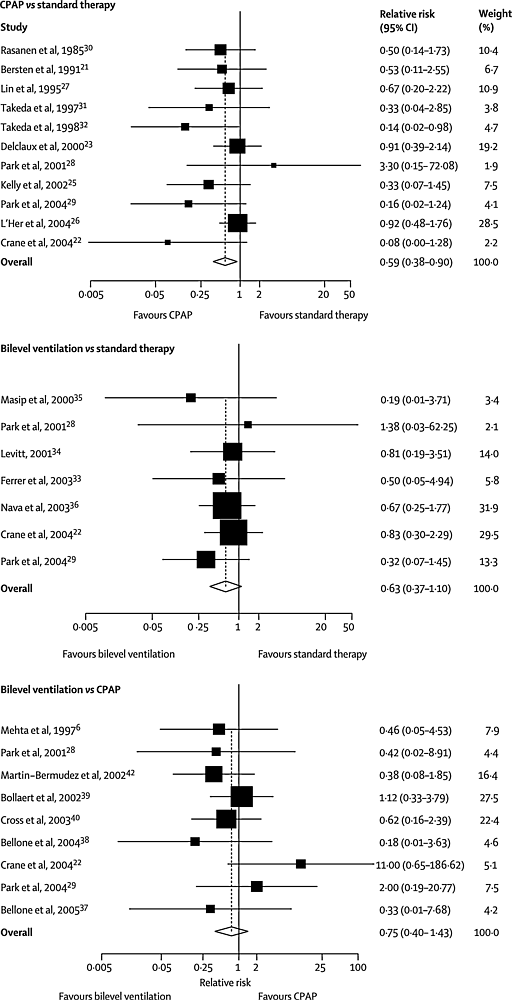 Fig 2 Effectiveness of dexamethasone plus standard abortive therapy for recurrent migraine headache compared with placebo plus standard abortive therapy.
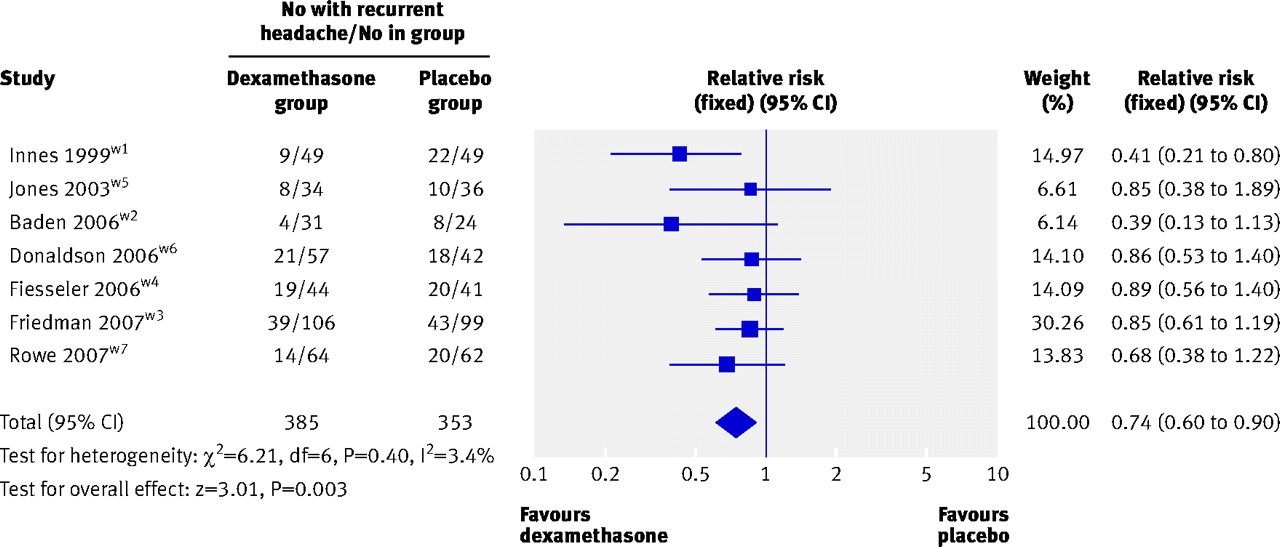 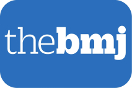 Colman I et al. BMJ 2008;336:1359-1361
©2008 by British Medical Journal Publishing Group
[Speaker Notes: Fig 2 Effectiveness of dexamethasone plus standard abortive therapy for recurrent migraine headache compared with placebo plus standard abortive therapy]
Heterogeneity
Measure of how different the OUTCOME is.
Measured by Cochrane’s Q (non-significance is good)
I2 statistic is more intuitive. Low is good.
Fig 2 Effectiveness of dexamethasone plus standard abortive therapy for recurrent migraine headache compared with placebo plus standard abortive therapy.
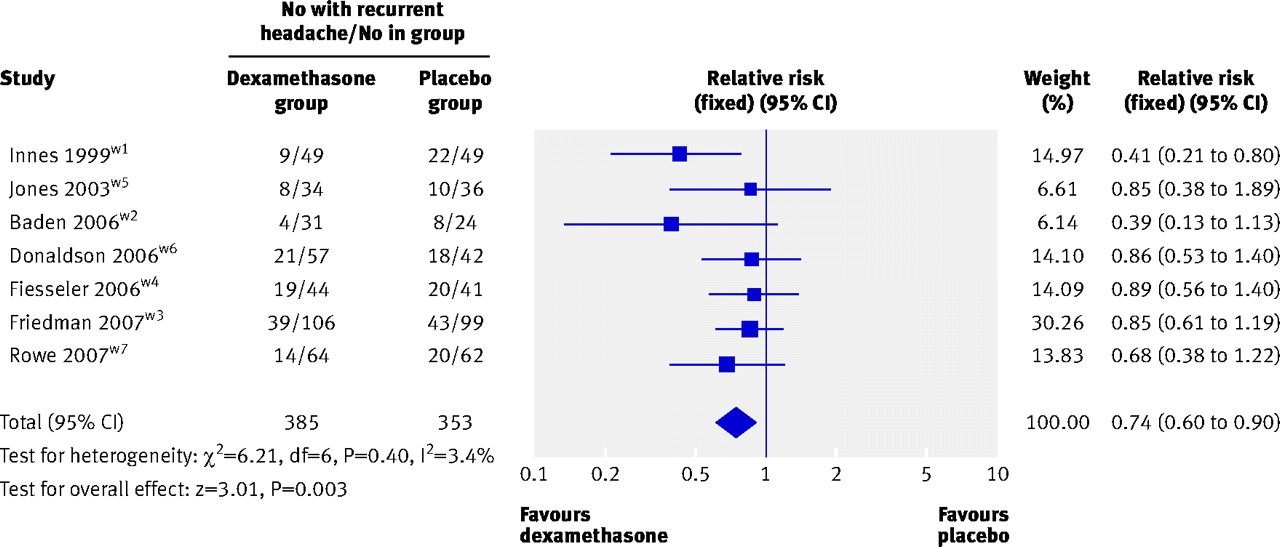 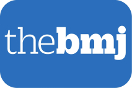 Colman I et al. BMJ 2008;336:1359-1361
©2008 by British Medical Journal Publishing Group
[Speaker Notes: Fig 2 Effectiveness of dexamethasone plus standard abortive therapy for recurrent migraine headache compared with placebo plus standard abortive therapy]
Fixed or Random Effects?
Fixed Effects
Low heterogeneity
Random Effects
High heterogeneity
Produces a more conservative result

If in doubt, use a random effects
Conclusions
Systematic reviews are useful
Publication bias is a problem
Meta-analysis is simple
DON’T PANIC